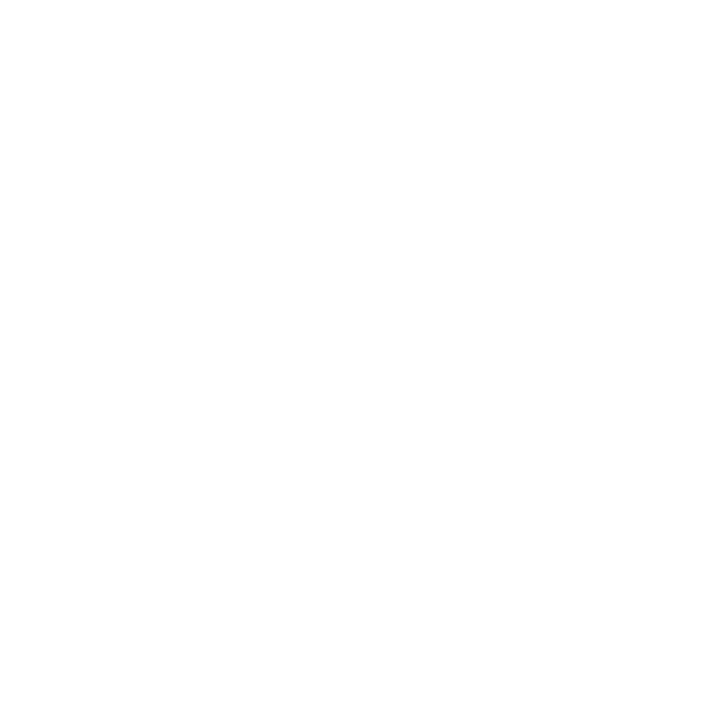 Welcome to the Dream Team!
DTI ALL TEAM MTG JULY 2023
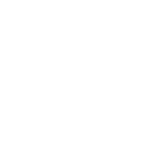 “Now to him who is able to do immeasurably more than all we ask or imagine, according to his power that is at work within us, to him be glory in the church and in Christ Jesus throughout all generations, for ever and ever! Amen.”
Eph 3:20-21
We’re passionate about seeing young people meet Jesus and fearlessly follow Him, believing that nothing is impossible with God.
The Vision of DTI
“The thief comes only to steal and kill and destroy; I have come that they may have life, and have it to the full.”
John 10:10
DTI Values
We are a team
DTI Values
We are a team
We love Jesus / are disciples
DTI Values
We are a team
We love Jesus / are disciples
We love the whole church
DTI Values
We are a team
We love Jesus / are disciples
We love the whole church
We are servants
DTI Values
We are a team
We love Jesus / are disciples
We love the whole church
We are servants
We are expectant
DTI Values
We are a team
We love Jesus / are disciples
We love the whole church
We are servants
We are expectant
We are fun
DTI Values
We are a team
We love Jesus / are disciples
We love the whole church
We are servants
We are expectant
We are fun
We are safe
DTI Values
We are a team
We love Jesus / are disciples
We love the whole church
We are servants
We are expectant
We are fun
We are safe
We are family